Мастер-класс«Путешествие по миру»
Ю.И. Мухаметзянова
музыкальный руководитель
МБДОУ ДС №5 «Бэлэкэч»
Айседора Дункан
Основатель  модернистского 
направления в танцевальном искусстве


«Я не собираюсь учить вас танцам.
 Я просто хочу научить вас летать, 
как птицы, гнуться, как молодые деревца под ветром, радоваться, как радуется под майским утром бабочка, дышать свободно, как облака, прыгать легко и бесшумно, 
как серая кошка».

          Айседора Дункан
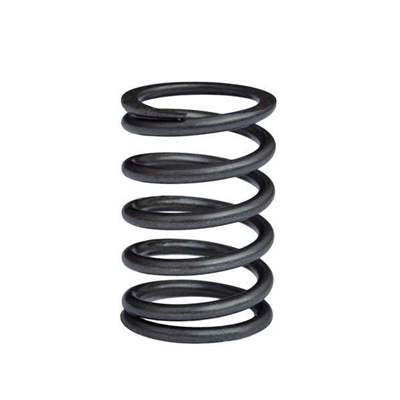 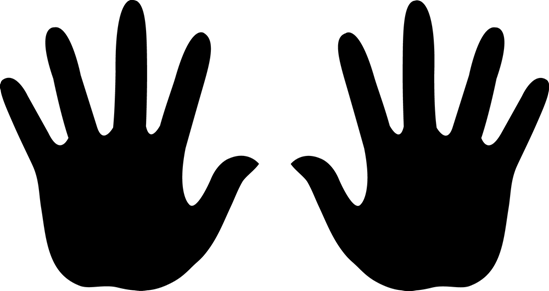 2
1
3
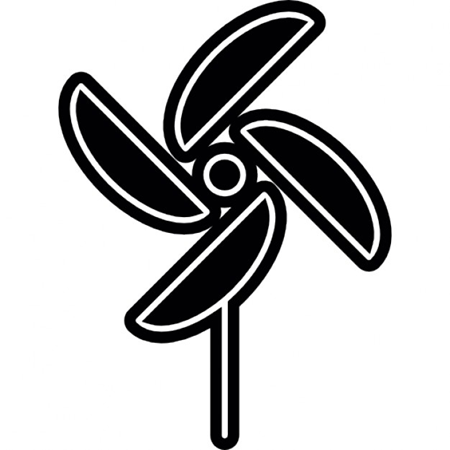 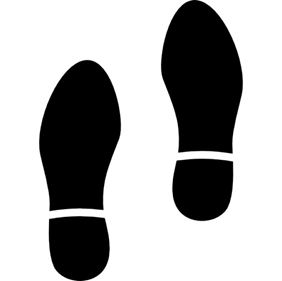 4
5
6
«Русский танец на степе»
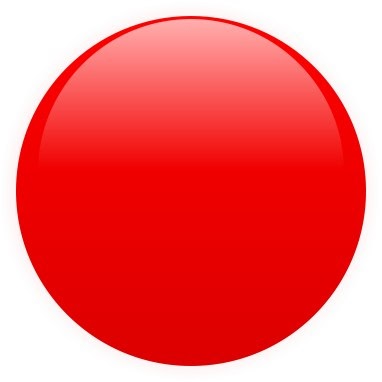 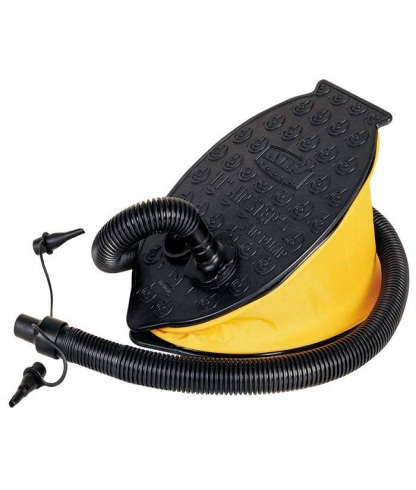 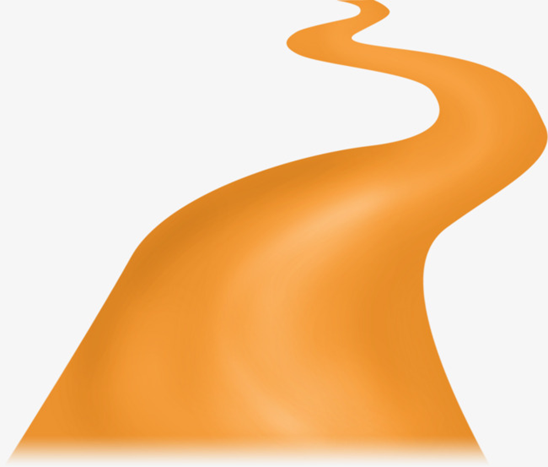 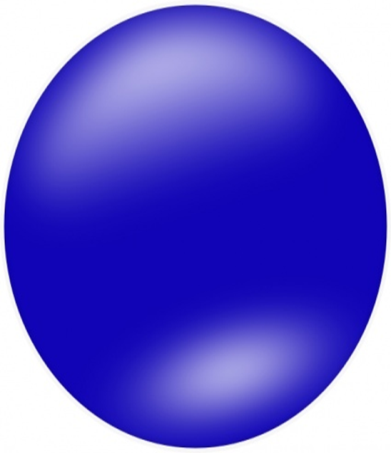 «КРУГ НАПРАВО»
«КРУГ НАЛЕВО»
«КАЧОК»
«ПТИЧКА»
«ДОРОЖКА»
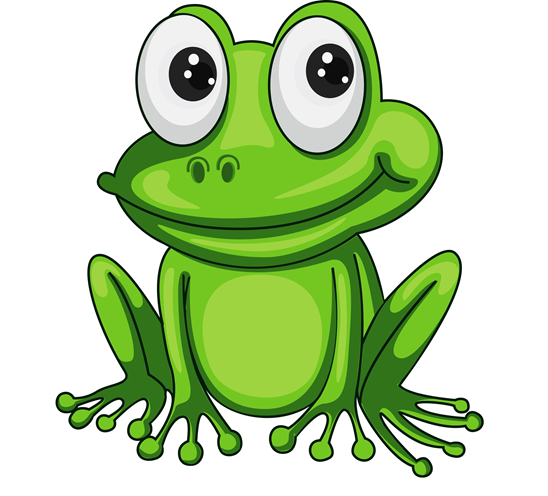 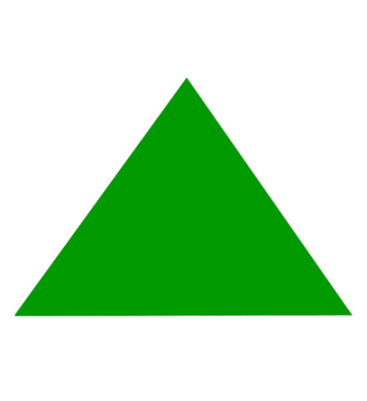 «КОВЫРЯЛОЧКА»
«ЛЯГУШКА»
«ХОРОВОД»
«Танец – это твой пульс, биение твоего сердца, твое дыхание. Это ритм твоей жизни. Это выражение во времени и движении, в счастье, радости, грусти и зависти».
Жак д”Амбуаз
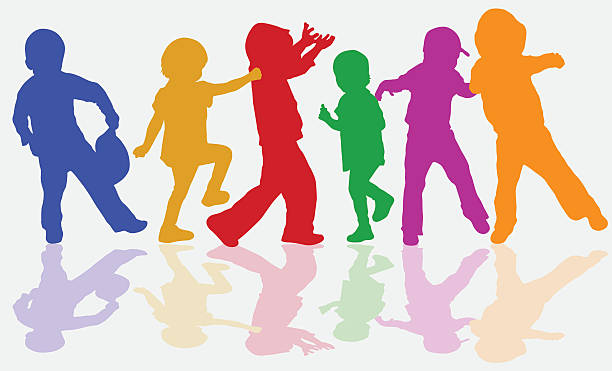